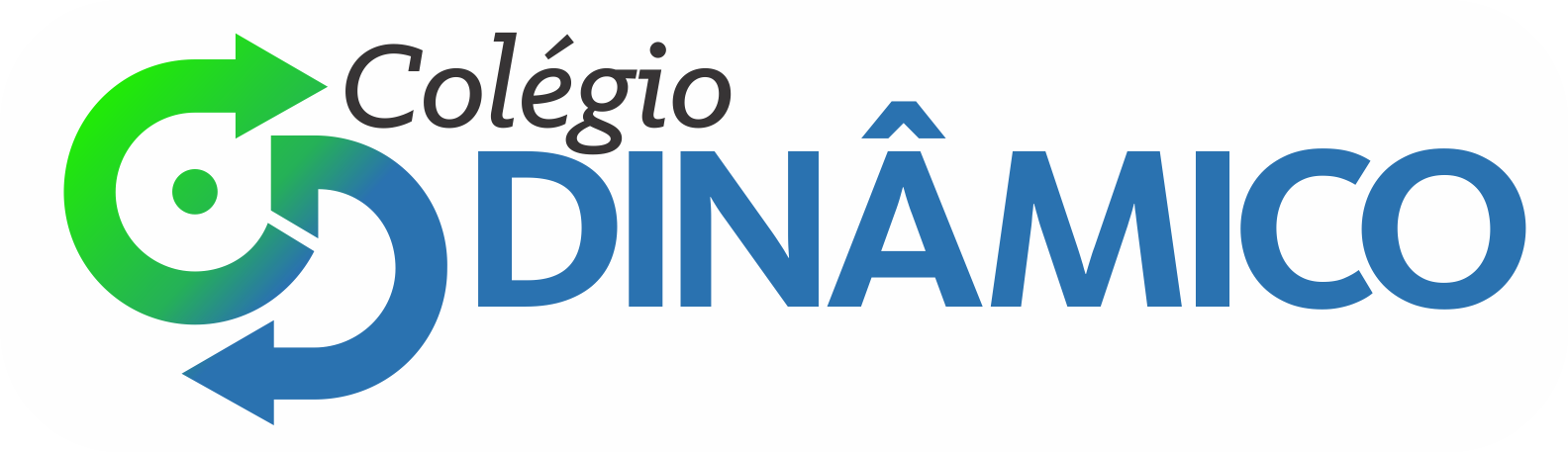 VETORES
FÍSICA – VETORES	      Professor: Estefânio Franco Maciel
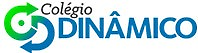 VETOR
VALOR (tamanho do vetor)

RETA QUE CONTÉM O VETOR

PRA ONDE APONTA
MÓDULO: 

DIREÇÃO:

SENTIDO:
FÍSICA – VETORES	      Professor: Estefânio Franco Maciel
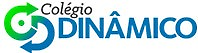 GRANDEZAS VETORIAIS
FORÇA
DESLOCAMENTO
VELOCIDADE
ACELERAÇÃO
CAMPO (ELÉTRICO, GRAVITACIONAL, MAGNÉTICO)
TORQUE (MOMENTO ANGULAR)
QUANTIDADE DE MOVIMENTO (MOMENTO LINEAR)
FÍSICA – VETORES	      Professor: Estefânio Franco Maciel
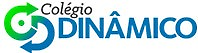 GRANDEZAS ESCALARES
MASSA
TEMPO
ENERGIA
TRABALHO
POTÊNCIA
CORRENTE ELÉTRICA
POTENCIAL
FÍSICA – VETORES	      Professor: Estefânio Franco Maciel
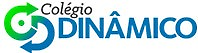 RESULTANTE VETORIAL
(REPRESENTAÇÃO – REGRA DO POLÍGONO)
FÍSICA – VETORES	      Professor: Estefânio Franco Maciel
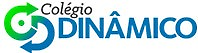 B
B
R
A
A
R
RESULTANTE VETORIAL
(REPRESENTAÇÃO – REGRA DO PARALELOGRAMO)

FÍSICA – VETORES	      Professor: Estefânio Franco Maciel
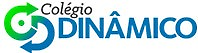 SOMA VETORIAL
B
B
A
A
R
R
SOMA
R= A + B
VETORES DE MESMO SENTIDO
SUBTRAI
R= B - A
VETORES DE SENTIDOS OPOSTOS
FÍSICA – VETORES	      Professor: Estefânio Franco Maciel
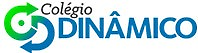 SOMA VETORIAL
B
B
A
A
R
R
VETORES PERPENDICULARES
PITÁGORAS
R2 = A2 + B2
FÍSICA – VETORES	      Professor: Estefânio Franco Maciel
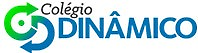 SOMA VETORIAL
B
B
R
R
A
A
VETORES QUE FORMAM UM ÂNGULO QUALQUER
180 -

R2 = A2 + B2 + 2.A.B.cos
FÍSICA – VETORES	   Professor: Estefânio Franco Maciel
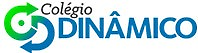 SINAL DE MENOS (-) 
PARA UM VETOR
-B
B
A
-A
FÍSICA – VETORES	   Professor: Estefânio Franco Maciel
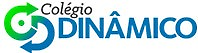 DECOMPOSIÇÃO VETORIAL
AY
AX = A . cos α

AY = A . sen α

ou

AX = A . sen 

AY = A . cos 
AX
A

α
FÍSICA – VETORES	      Professor: Estefânio Franco Maciel
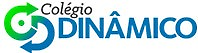 R2 = 72 + 12
R
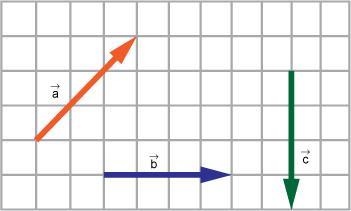 7
1
3
4
3
4
FÍSICA – VETORES	      Professor: Estefânio Franco Maciel
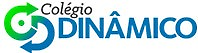